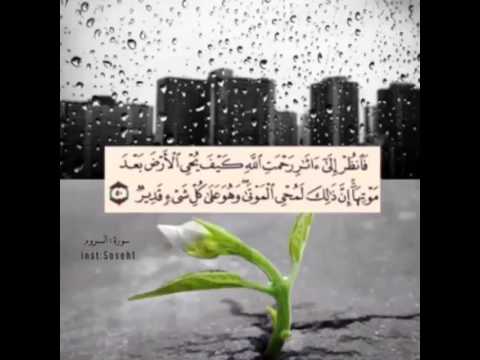 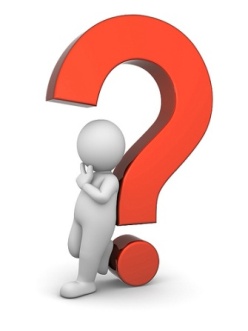 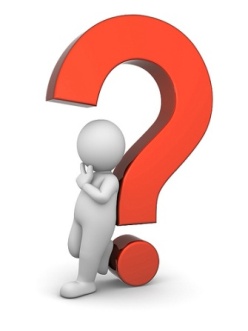 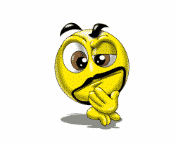 100 -50 + 20-10 ×2=
120
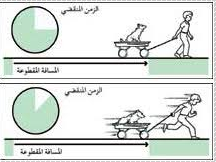 a 


b
من له قدرة أكبر aأو  ? b  ولماذا؟
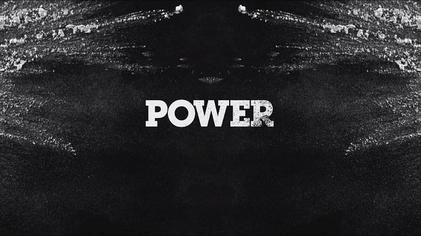 القدره
الاهداف :
1- تحسب القدرة المستهلكه
المفردات:
القدرة 
الواط
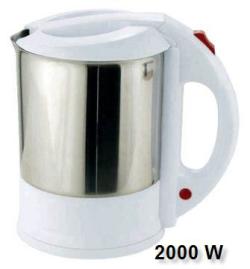 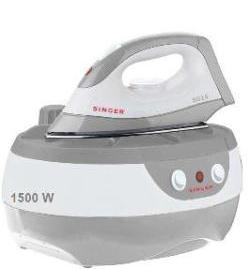 يلاحظ في الأجهزه الكهربائيه 
انه يكتب عليها أرقام
مالذي تعنيه هذه الأرقام ؟؟؟
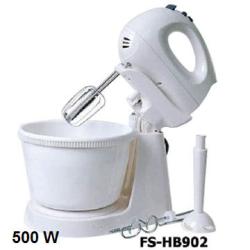 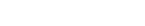 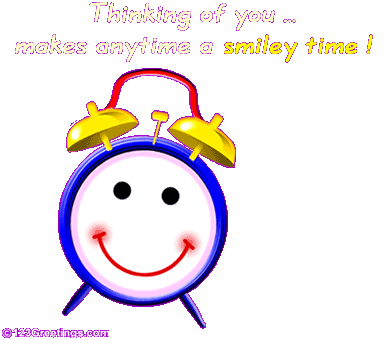 تفكير إبداعي .
خلال نصف دقيقه
إكتبي أكبر قدر ممكن 
لمعاني القدره من  حولك؟؟
00
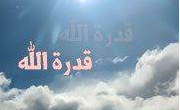 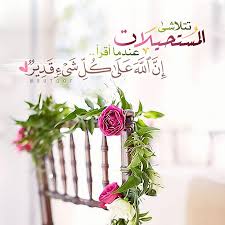 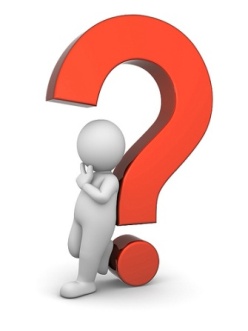 من أكون ؟؟
الشغل المبذول مقسومًا على الزمن اللازم لإنجاز الشغل
القدرة
من خلال التعريف...
 إستنتجي قانون القدره؟؟
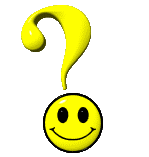 P
=  W /  t
بالتعاون مع مجموعتك:
ماهي وحدة القدره ؟
w
J  /  s
إستراتيجية من أنا ؟؟
إنتقال طاقة مقدارها 1J
خلال فترة زمنيه مقدارها    ……1s
الواط
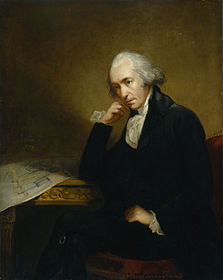 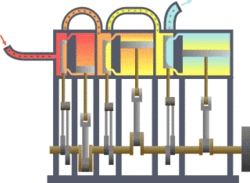 جيمس واط" مخترع المحرك البخاري
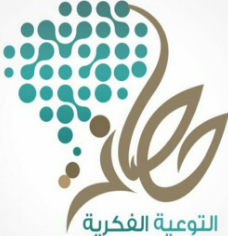 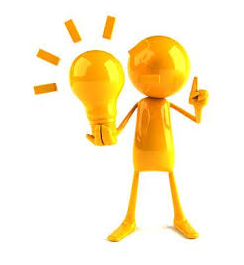 هل تقدرين؟
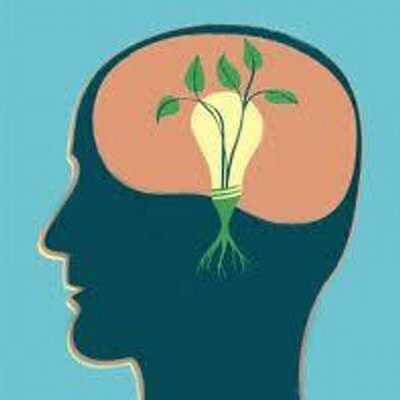 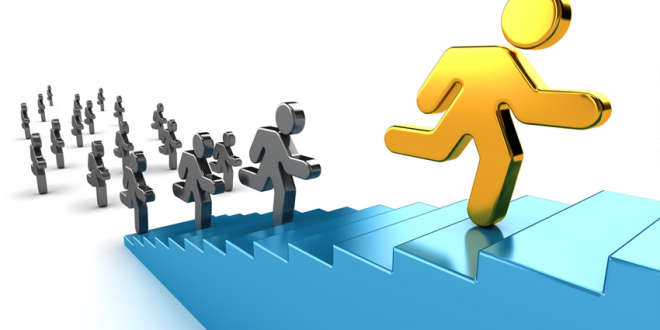 إستراتيجية المفاهيم الكرتونيه:
أمل
ساره
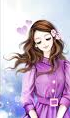 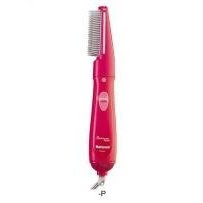 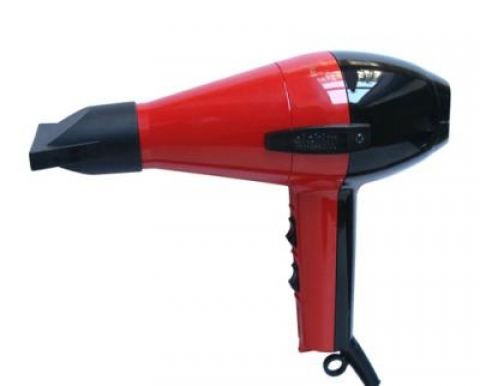 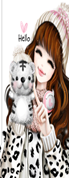 2800w
600w
برأيك أيهما أفضل؟ ولماذا؟
1-
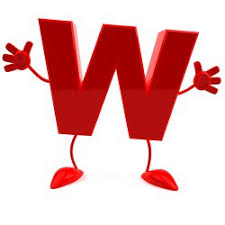 من خلال الصور ...
إستنتجي وحدات القدره؟؟
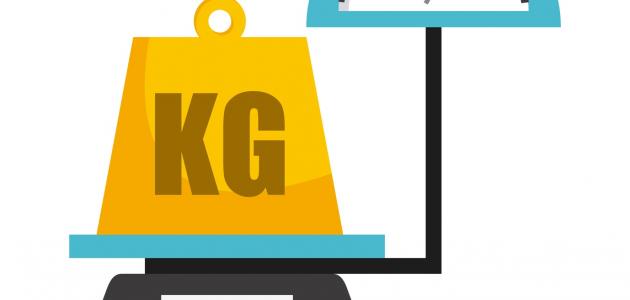 w
2-
تسمى الوحده............
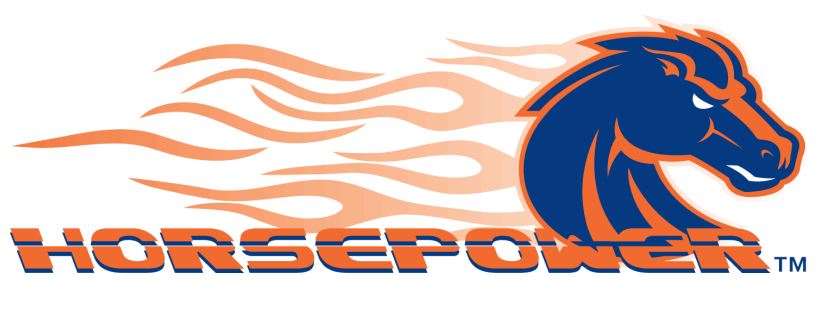 3-
تسمى الوحده............
ماالرابط بين الصوره والقدره؟
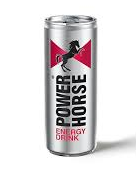 عددي وحدات القدره :
1- الواط  _وحدة صغيره _
2- الكيلو واط = 1000w
3- الحصان الميكانيكي=746w
قوانين القدره :
1-P=      w  / t
2- P=    F . d  / t
3- P=   F .  V
التطبيق:
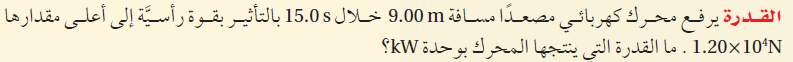 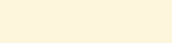 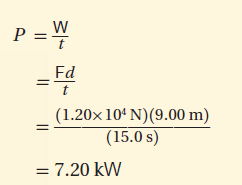 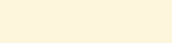 القدره
صممي خريطه
 مفاهيم للقدره ؟
الشغلw
الزمن t
÷
F القوة
المسافة  d
×
J الجول
S ثانيه
الواط w
الواجب :
أكتبي تقريرآ في حدود نصف
صفحة يتضمن الأتي :
1- الأثار السلبية لمشروبات الطاقة
2- توجيهات للناس الذين 
يستخدمون مشروبات الطاقة 
بكثره.